УПИТНИК И УЗВИЧНИК
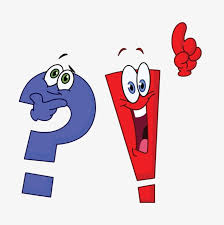 Како ти могу помоћи, Андреј?
Ана, имам велики проблем.
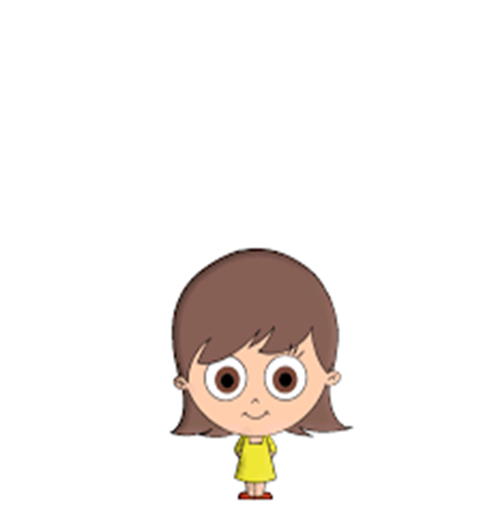 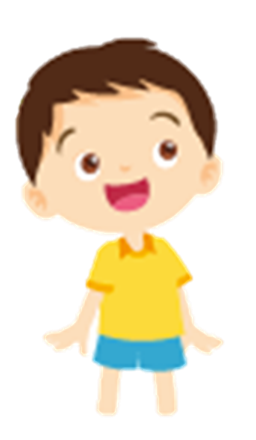 Не знам када да користим упитник, а када узвичник.
То није тешко!
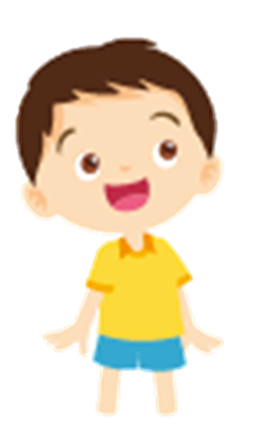 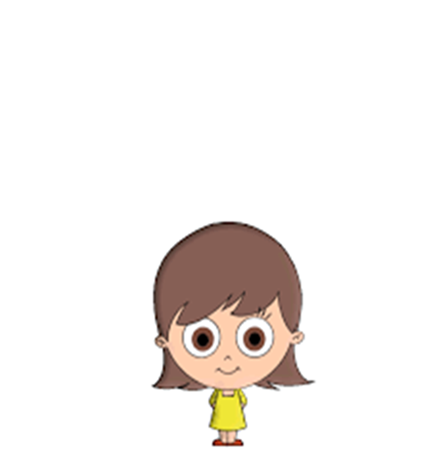 Упитник пишемо када нешто питамо.
Узвичник пишемо када нешто заповиједамо или изражавамо осјећања.
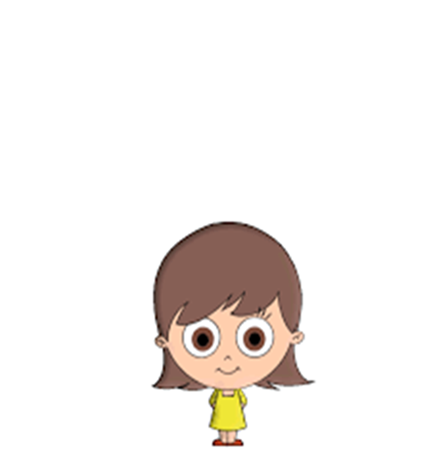 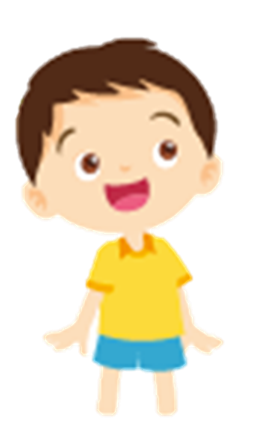 Помозимо Андреју да правилно научи реченице.
Знам да реченица увијек почиње великим словом,  али не знам који знак иде на крају реченице.
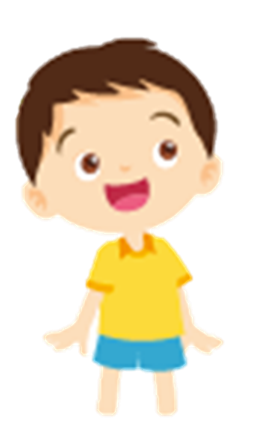 Упитник
Да ли си написао домаћи задатак?
Пада ли киша?
Упитником се обиљежава или означава питање које неком постављамо.
?
Када се набрајају упитне реченице једна иза друге, упитник се може 
употријебити на два начина:
Први начин – упитник се ставља на крају сваке упитне реченице.
Гдје је моја књига?
Ко је узео?
Други начин – реченице се наводе једна иза друге, између њих се ставља запета, а на крају упитник. Иза тако наведених реченица послије запете пише се мало слово.
Гдје је моја књига, ко је узео, када ће је вратити?
Узвичник
О, каква олуја!
Узвичник се пише на крају узвичних реченица.
!
Да ли си написао домаћи задатак
?
Пада ли киша
?
О, каква олуја
!
Спреми папуче
!
Има ли крава рогове
?
Да ли се маче умива
?
!
Пази, на семафору је црвено свјетло
Гдје живе крокодили
?
ЗАДАТАК ЗА САМОСТАЛАН РАД
Препиши реченице и стави одговарајући знак.
Да ли си написао домаћи задатак
Пада ли киша
Шта радиш
О, каква олуја
Ура, дали смо гол
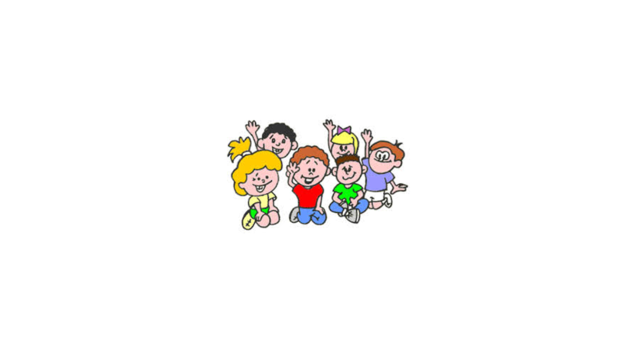